WEB SEMÂNTICA
Uma nova fase na web

Italo Roberto Santos Lima
Roteiro
Introdução
Definições
XML
Semântica Explícita
Vocabulário Controlado
URI
Metadados
Evolução da web
Web Semântica
OWL
RDF
SPARQL
Web 4.0
Conclusão
Introdução
O que é Web Semântica?
É uma extensão para a Web atual onde o conteúdo publicado será mais facilmente processável pelas máquinas.
Problema da Web atual: Cheia de linguagem natural

Inserção de significado (semântica)
Definições
XML
Nível de sintaxe
Descreve diversos tipos de dados
Tags de marcação
Representação 1
Representação 2
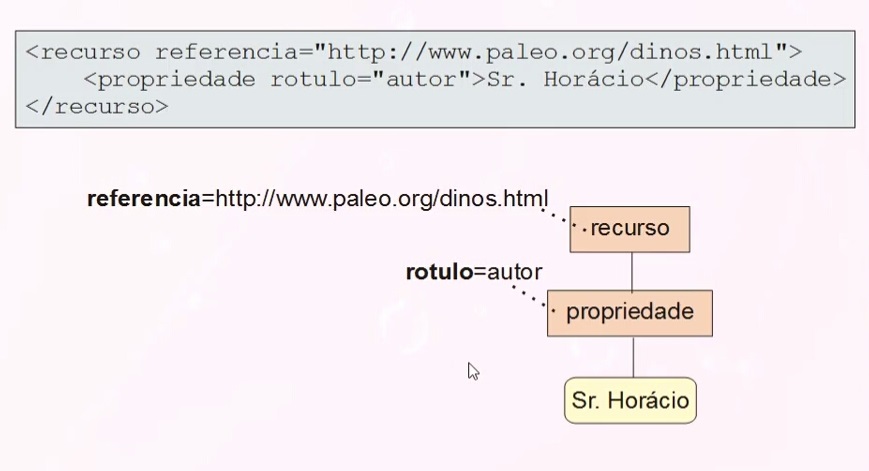 Representação 3
Situação 1
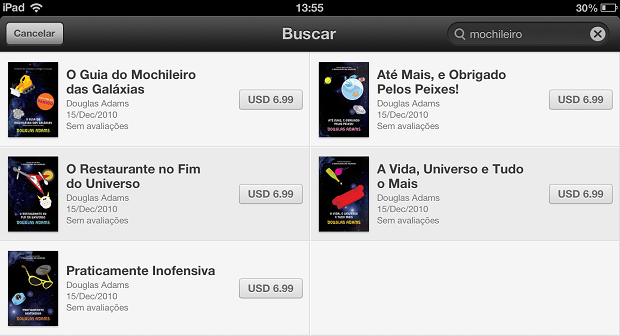 book
title
author
Situação 2
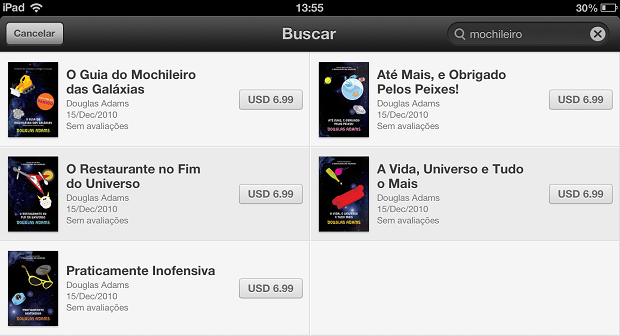 título
livro
autor
Problema
Não resolve parte semântica
Várias possíveis representações, confundindo a máquina.
Definições
Semântica Explícita: Rotula e define como funciona cada rótulo

Vocabulário Controlado: Linguagem desenvolvida artificialmente e composta por termos que podem ser organizados em uma estrutura relacional ou alfabética.
Metadados
Fornece informações adicionais sobre os dados
Objetivo: Ajudar o processo de comunicação entre os publicadores e os consumidores de dados
Auxílio de tarefas
Exemplo: Primeira linha de um arquivo CSV
Taxonomias
Descritiva: Identifica os conjuntos de dados
Estruturais: Como é distribuído
URI
Unicidade de termos
Vocabulário Universal
Referencia uma página ou elemento do documento XML
Ex.: http://www.paleo.org/doc.xml#elem
Qualquer lugar da web pode referenciar uma URI
Evolução da Web
WEB 1.0
Read-only
Empresas apresentavam seus catálogos na web

Problema: Usuários com recursos limitados
Evolução da Web
WEB 2.0
Read-write
Possibilidade de usuário compartilhar conteúdo 
AJAX 
Wiki
Blogs
Redes Sociais
Web Semântica
Conjunto de vocabulários de referência
Relacionar vocabulários
Minimizar Ambiguidades
Modelo de dados Padrão
Taxonomia
Estrutura da Rede Semântica
Comparação 2.0/3.0
Web Semântica
OWL
Nível Semântico
Identifica o sentido dos termos
RDF
Nível Semântico
Grafos descritivos
Representa descrições de forma homogênea
Atua sobre problemas de interoperabilidade semântica
Web Semântica
SPARQL
Linguagem de consulta
Sintaxe adequada a consultas a dados representados como um conjunto de triplas RDF.
Web 4.0
Web simbiótica
Interação mútua entre máquina e usuário
A caminho da Inteligência Artificial
Conclusão
WS não se trata de uma nova rede de informações, mas sim de um projeto para aplicar conceitos inteligentes na internet atual.
É a tecnologia de um novo passo na internet transformando a rede virtual de informações em um ambiente cada vez mais humano.
Referências
http://airccse.org/journal/ijwest/papers/3112ijwest01.pdf
http://ceweb.br/guias/web-semantica//